Миючі засоби
Виконала учениця 9-А класу,
Велітченко Юлія
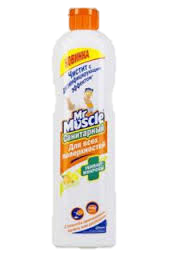 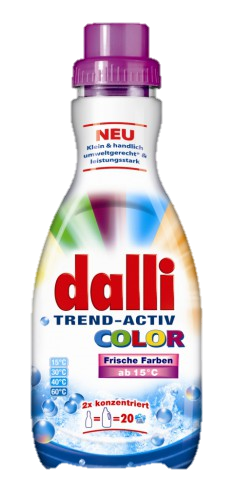 Миючі засоби - це речовини, які роблять речі чистими.        
 Мило - один з видів миючих засобів. Але коли ми говоримо «мило», то маємо на увазі чисту речовину, приготовану з натуральних матеріалів. 
 А коли ми говоримо «миючий засіб», то маємо на увазі речовину, виготовлену із синтетичних матеріалів.
Склад синтетичних миючих засобів
1. Нафтопродукти, смола
2. Жири
3. Спирти
4. Вода
Жири можуть оброблятися:
Рідкий водень
Спирт
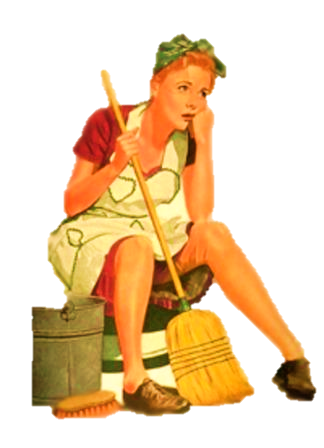 Сірчана 
кислота
Луги
Види миючих засобів
Миючі речовини в залежності від будови вуглеводневого радикалу і активної групи ділять на наступні типи:
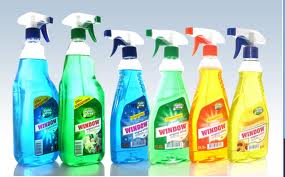 1. Алкілкарбонати (мила)
2.Алкілсульфати
3. Алкілсульфонати.
4.Катіоноактивні миючі речовини
Миючі засоби і домашня безпека
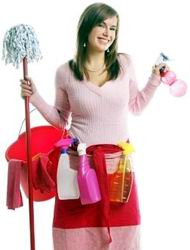 Недбале поводження з токсичними речовинами не може залишитися без наслідків. У складі миючих засобів присутні такі шкідливі речовини, як: хлор, діоксид сірки, етиленгліколь, поверхнево-активні речовини (ПАР)
 І це далеко не повний список отруйних речовин. Багато які з них представляють небезпеку, як для людини, так і для навколишнього середовища. 
  І, навіть якщо для негайного впливу їх кількості недостатньо, то з часом, накопичуючись в приміщеннях, організмі, навколишньому середовищі вони стають провокуючими факторами розвитку алергій, дерматитів, респіраторних захворювань.
Правила обережності при використанні миючих засобів
- віддавати перевагу миючим засобам без яскраво вираженого запаху;
- ополіскувати посуд від миючих засобів не менше 15 секунд у проточній воді;
- ретельно полоскати одяг і білизну після прання;
- ніколи не змішувати кілька миючих засобів;
- звертати увагу на вміст шкідливих речовин у складі миючих засобів. Віддавати переваги засобам з вмістом ПАР та фосфатів не більше 5%.
Як вибирати миючі засоби?
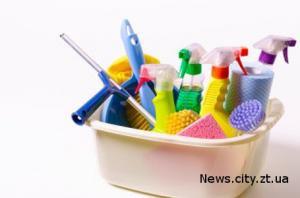 Миючі засоби сьогодні застосовує кожна господиня. Реклама послужливо розповідає про переваги різних товарів цієї категорії. Але що ж вибрати?
Як правило, дорожчі засоби бувають набагато ефективнішими. Крім того, вони більшою мірою щадять Вашу шкіру.
1.Якісно миючі засоби оцінюються за їх піноутворенням
2. Рівень рН миючих засобів повинен бути в межах 5-10 одиниць.
3.Обов'язково стежите за терміном придатності засобу. Думка про те, що це - не продукт харчування і використовувати прострочений засіб не шкідливо, дуже згубна. Буде страждати шкіра рук. Крім того, засобом миється посуд, що контактує з продуктами.
Дякую за увагу!